System obsługi centralnej ewidencji emisyjności budynków - Faza II (CEEB 2.0)
System obsługi centralnej ewidencji emisyjności budynków 
- Faza II (CEEB 2.0) 
Wnioskodawca: Minister Rozwoju i Technologii
Beneficjent: Główny Urząd Nadzoru Budowlanego
Partnerzy:  Narodowe Centrum Badań i Rozwoju; Sieć Badawcza Łukasiewicz - Poznański Instytut Technologiczny; Instytut Ochrony Środowiska - Państwowy Instytut Badawczy
Źródło finansowania:  Budżet państwa 20,29 %, UE: Program Fundusze Europejskie na Rozwój Cyfrowy 2021-2027, Działanie FERC.02.01 - Wysoka jakość i dostępność e-usług publicznych 79,71%
Całkowity koszt projektu:  84.878.984,33 PLN
Planowany okres realizacji projektu: 01.01.2025 - 31.12.2027
Cele projektu:
Optymalizacja i konsolidacja procesów w relacjach biznesu i obywateli z administracją publiczną pozwalających na realizację praw i obowiązków obywateli i przedsiębiorców dotyczących charakterystyki energetycznej oraz emisyjności budynków.
Cel strategiczny: Zwiększenie jakości oraz zakresu realizowanych procesów pomiędzy obywatelami i innymi interesariuszami a państwem oraz świadczonych e-usług spójne są z celami dokumentów strategicznych tj: Strategią na rzecz Odpowiedzialnego Rozwoju; Program operacyjny Fundusze Europejskie na Rozwój Cyfrowy 2021-2027; Droga ku cyfrowej dekadzie - cele cyfrowe na 2030 r.; Program Zintegrowanej Informatyzacji Państwa oraz Strategia Informatyzacji Państwa.

2.   Optymalizacja procesów back-office administracji publicznej umożliwiających efektywne planowanie mapy drogowej transformacji energetycznej.
Cel strategiczny: Program Zintegrowanej Informatyzacji Państwa; Program operacyjny Fundusze Europejskie na Rozwój Cyfrowy 2021-2027; Polityka Energetyczna Polski do 2040.

3.   Modernizacja systemu CEEB i wypracowanie funkcjonalności, które umożliwią zaawansowaną  analizę danych i posłużą organom odpowiedzialnym za jakość powietrza do zarządzania emisjami i budowania strategii redukcji tych emisji z sektora bytowo-komunalnego. 
Cel strategiczny: Projekt wpisuje się w założenia Polityki Energetycznej Polski do 2040; Projekt realizuje również Program Zintegrowanej Informatyzacji Państwa.
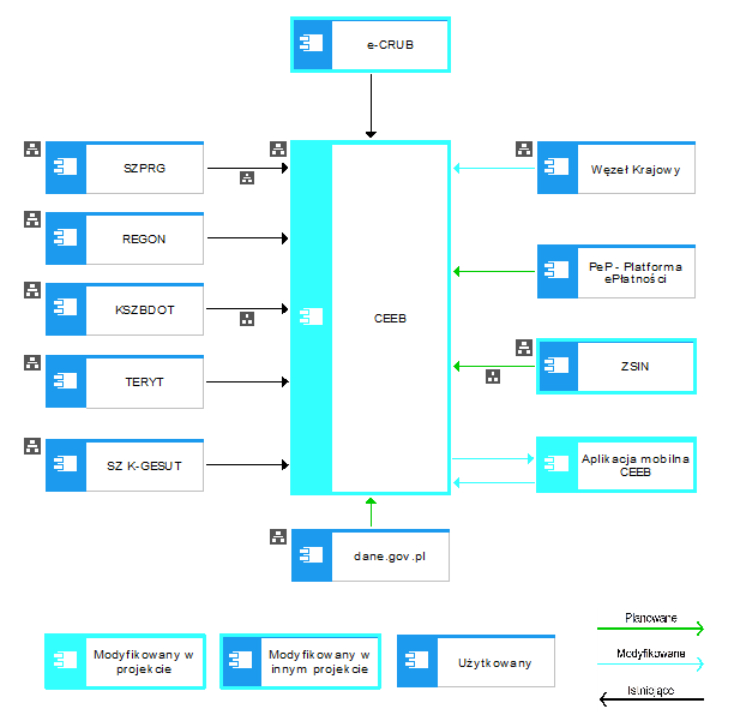 ARCHITEKTURA - Widok kooperacji aplikacji
Dziękuję za uwagę